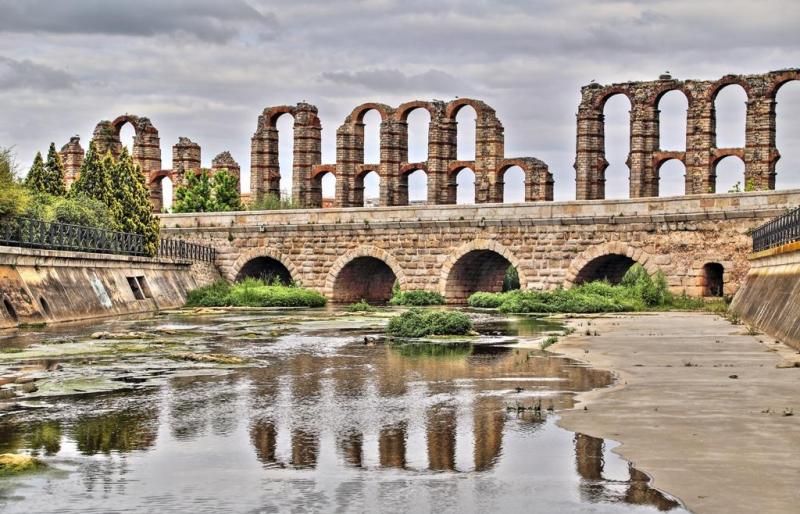 Le Pont Romain De l’Albarregas
Description :
- Quatre arches en granite de 145 mètres 
- Deux arches qui constituent le déversoir
Datation : l er siècle av. J.-C
Localisation :  

Pays: Espagne

Ville: Mérida

Province: Badajoz
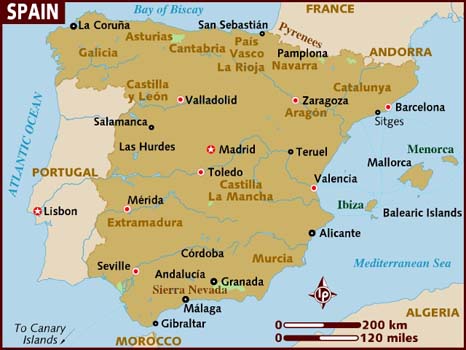 L’Aqueduc De Los Milagros
Parallèle au pont d’Albarregas
Mérida